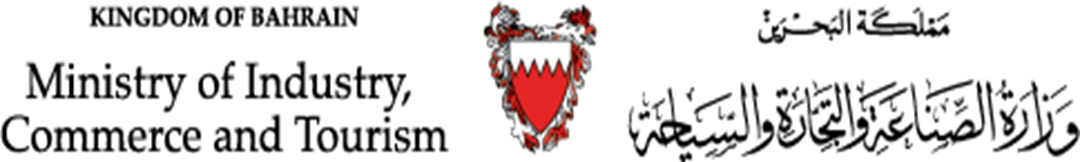 Small & medium Enterprise Development directorate
Mission  & vesion
Mission: High growth of SME sector in Bahrain that competes globally and contributes to vibrant economic indicators domestically.
 vision: To be an enabler & integrator of SME development initiatives.
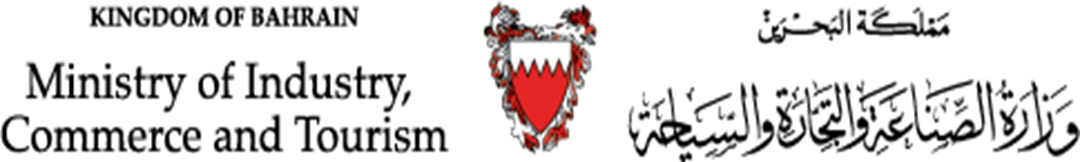 SME definition
Directorate’s current projects
Government procurement
Exporting program 
Subcontracting
Incubator / Accelerator
Incubator / accelerator
Incubator / Accelerator:  is a company that helps new and startup companies to develop by providing services such as management training and office space.

Incubator accelerator services:  include mentorship and educational components and culminate in a public pitch event or demo day.
Incubator / accelerator services
Thank you